Operational Geometry and Natural Noncommutativity
Chryssomalis Chryssomalakos
 Instituto de Ciencias Nucleares 
UNAM
Joint work with D. Sudarsky, P. Aguilar, and Y. Bonder (ICN)
The Nature of Noncommutativity
Intrinsically Noncommuting Manifolds
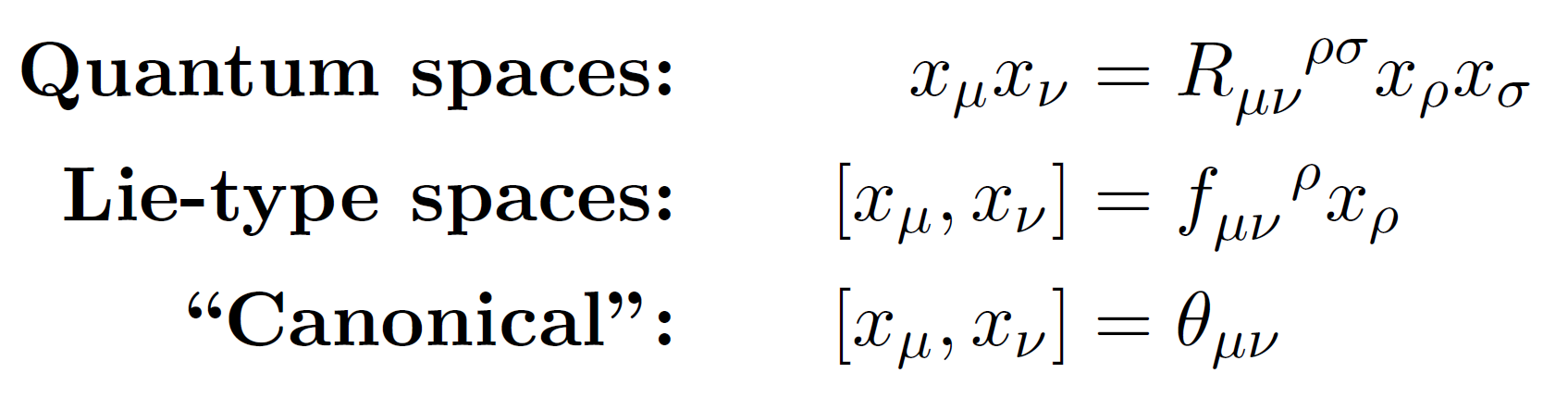 Physical interpretation?
Probe independent ?
LI?
NC t?
.
.
.
Operational Geometry: 
(quantum) particles/fields as probes
Classical geometry fuzzyfied
|y|
A
B
s
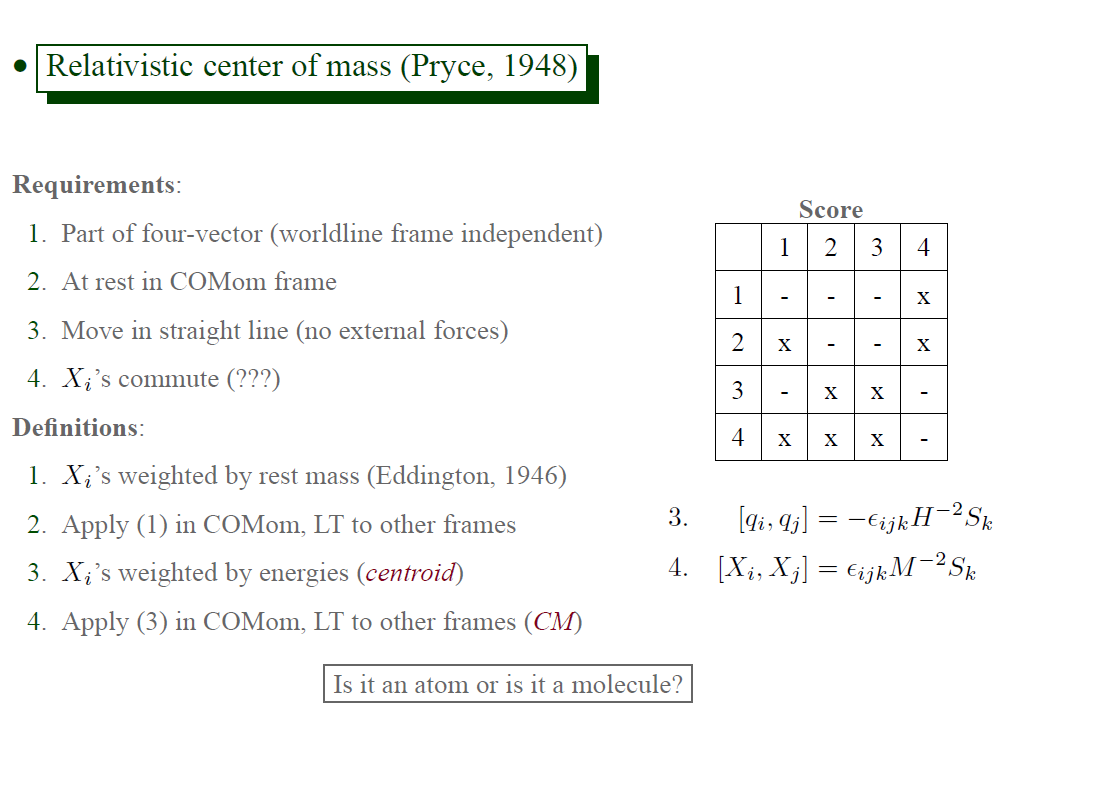 CM in GR
p
p
U
Ξ
y
x
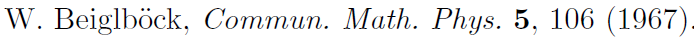 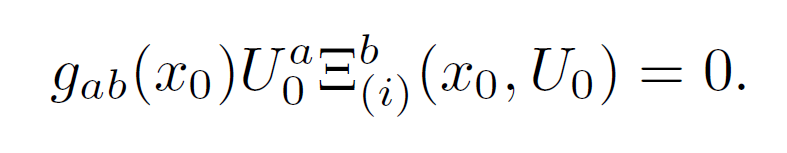 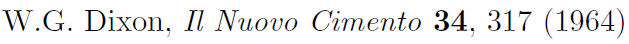 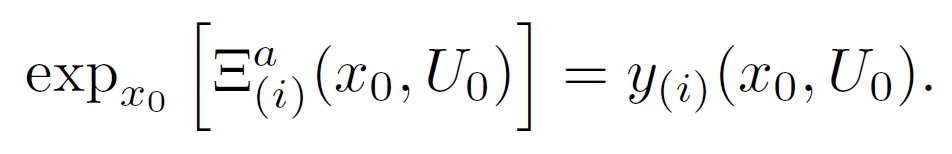 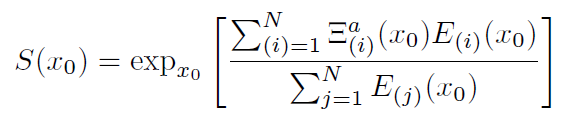 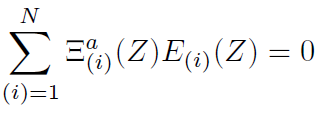 Not associative (never mentioned)
Effective geometry?
CoM worldline not geodesic of g.
No effective G
CoM worldline
same?
CoM worldline
x
Problems:
probe “sameness”
 Observer attached to object
  (ok in SR, but not here)
Relacional CoM: observer worldline dependent
Associative
Should check: 

 effective geometry? 
                                                                   
 { X,Y } = Sz/M^2+ curvature corrections
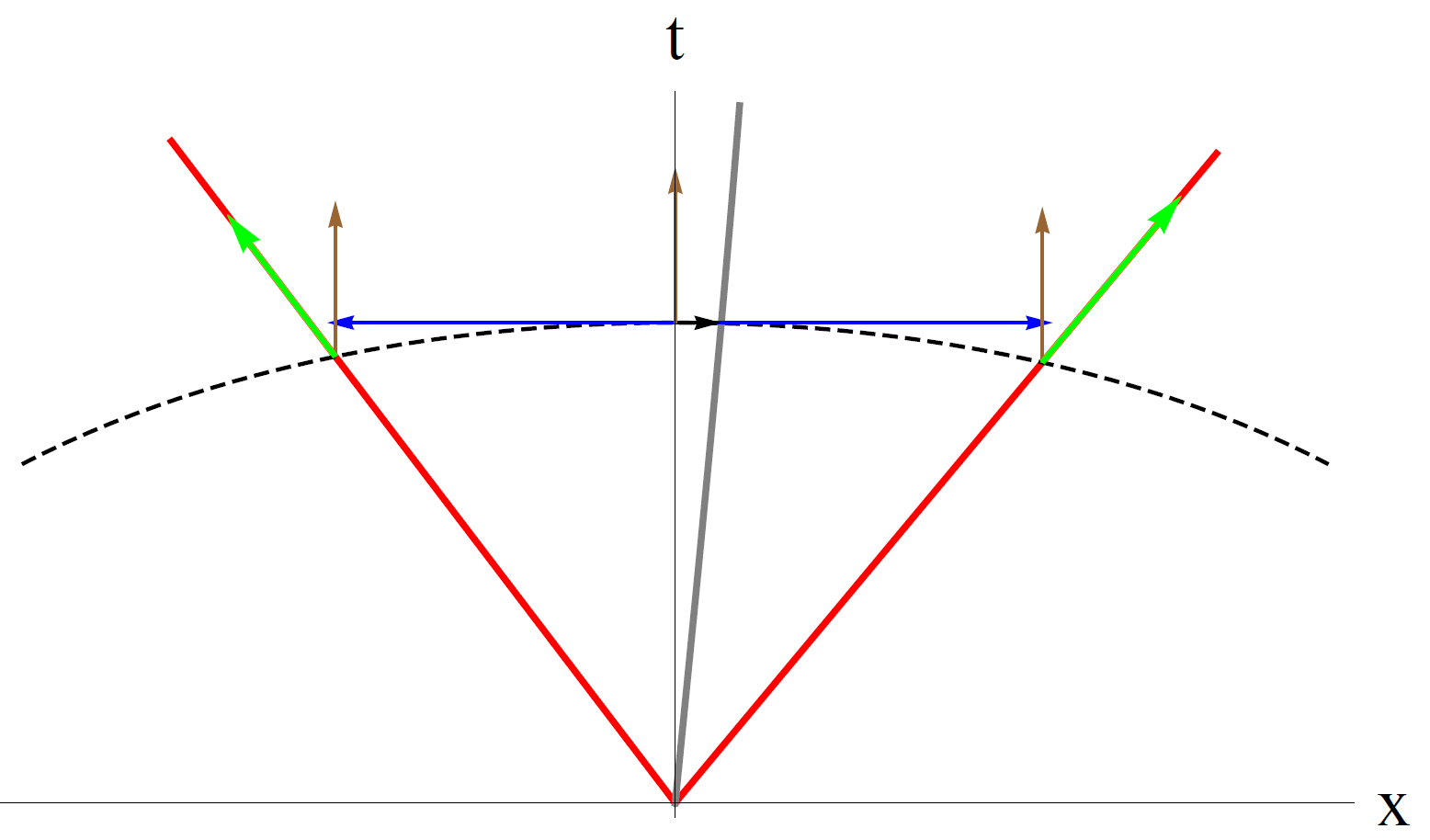 Point “hot” probe
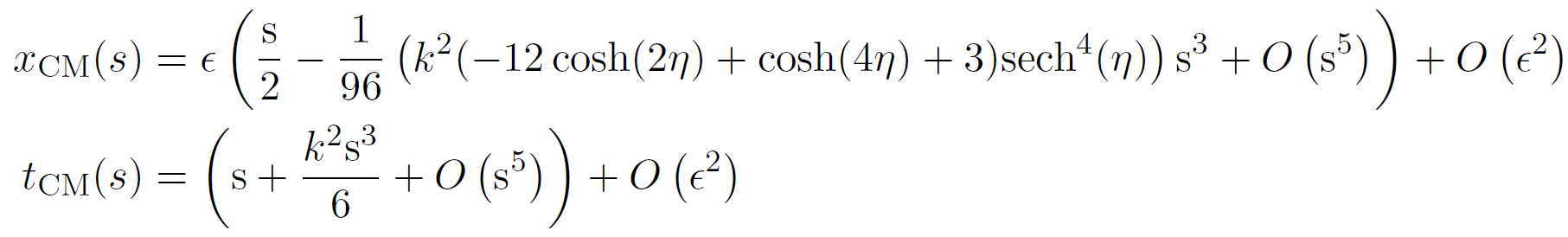 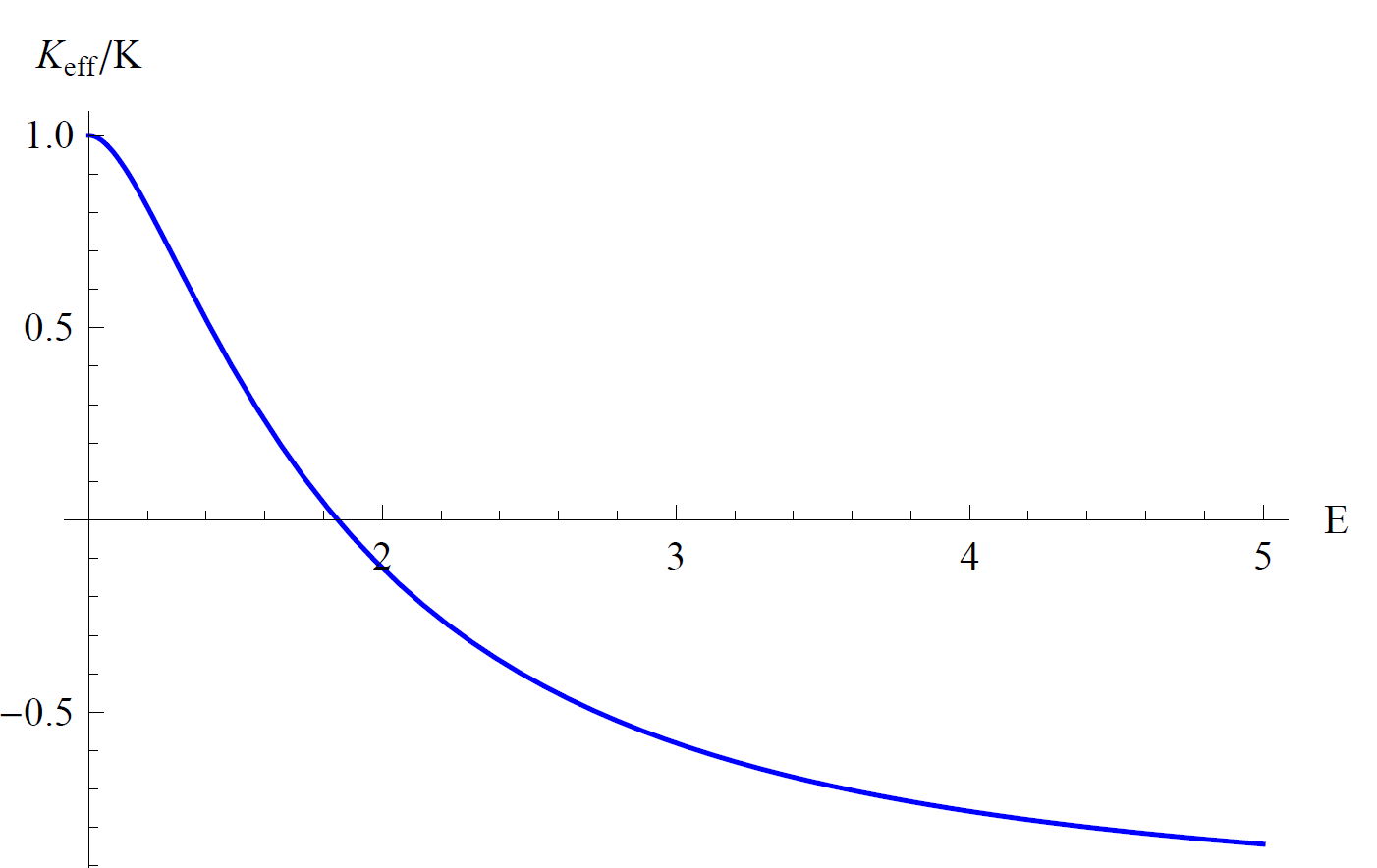 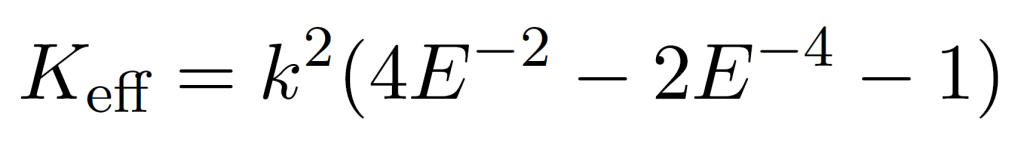 Summary
Relativistic QM implies NC position ops for extended objects
 Classical extended objects as probes:          effective geometry
 Standard GR CoM nonassociative, nothing works
 Proposal: relational CoM
 Point “hot” probe: effective sectional curvature
 Extended, spinning, quantum probes ???